İş Paketi 3
NeTIRail-INFRA Bilgilendirme Toplantısı, Ankara, Türkiye
G3.4 & 3.5 tanımı (USFD)
G3.4 Mevcut katener hattı için kontrol edilebilir faktörler: En düşük yaşam döngüsü maliyetinde performansın sürdürülmesi (M4-M27)
Öncü partner: USFD. 
Partnerler: ADS, AFER, TCDD, SZ
USFD, katener tasarımı, tel gerginliği ve dinamik pantograf yüklemesi ile ilgili ksıımların  araştırılması için yük altındaki temas telinin sapmasının mevcut sonlu eleman modelleri ile genişletecektir. NeTIRail-INFRA'daki ilgili sistemlere genişletilecek.

T3.5 Güç kaynağı çözümlerinin doğrulanması ve değerlendirilmesi (M13-M33)
Öncü partner: AFER. 
Partnerler: TCDD, USFD, AD
USFD, pantograf ve katener hatların yüksek hızda aşınım testi için laboratuar tesisine sahiptir ve  yorulma testine karşı direncin geliştirilmesi için «nötr kısımda» katener hattın yeni dizaynı mevcut teste kullabılan program üzerine kurulmuş olup, katener hattın bileşenlerinin yorulma test kısımını üstlenmektedir.
Modelin boyutları
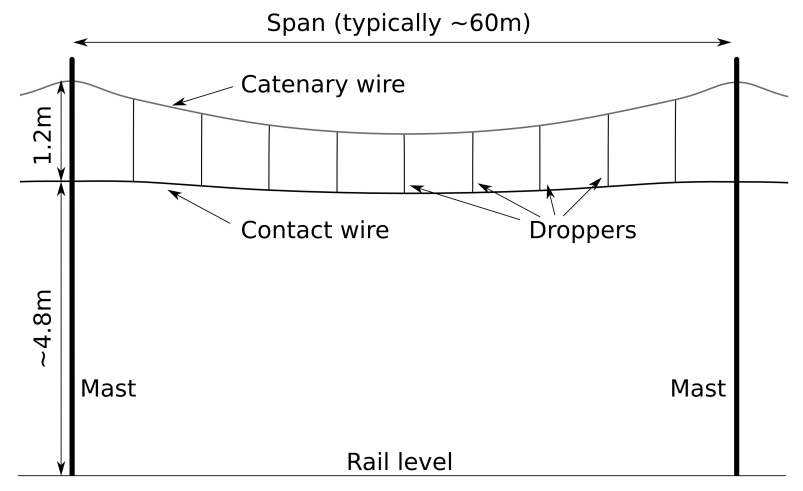 Tipik bir ray güç hattına genel bakış. Hattın aşağıda kalan bölümüne yaklaşık olarak paralel olan gerilim teli, gergin olan ve sabit direkle desteklenen katener hattından uzaklaştırılmıştır. 
Elektrikli trenlerde, temas teli boyunca pantograf kullanmaktadır ve akım bunların arasında akmaktadır. 
Mil açısından, İngiltere demiryolu ağının yaklaşık dörtte biri şu anda elektrikli olup 25 kV AC enerji hattı kullanmaktadır ve bunların DC elektrifikasyon sistemleri ile yaklaşık% 13 kapsamaktadır.  Toplam olarak, tren milinin yaklaşık % 50'si işletilmektedir.
Seyir teli modellemesi
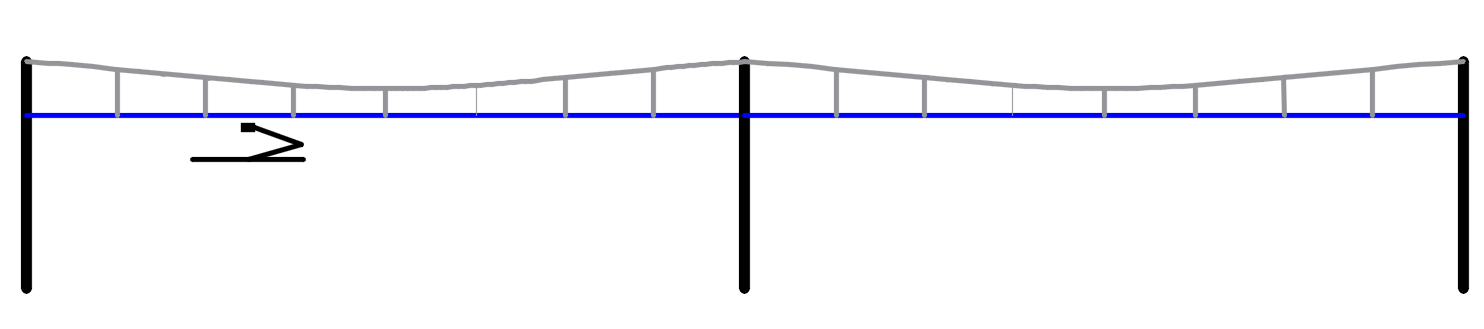 Mevcut sonlu eleman modeli
Modelin değiştirilmesi
Yaylar
Kablolar
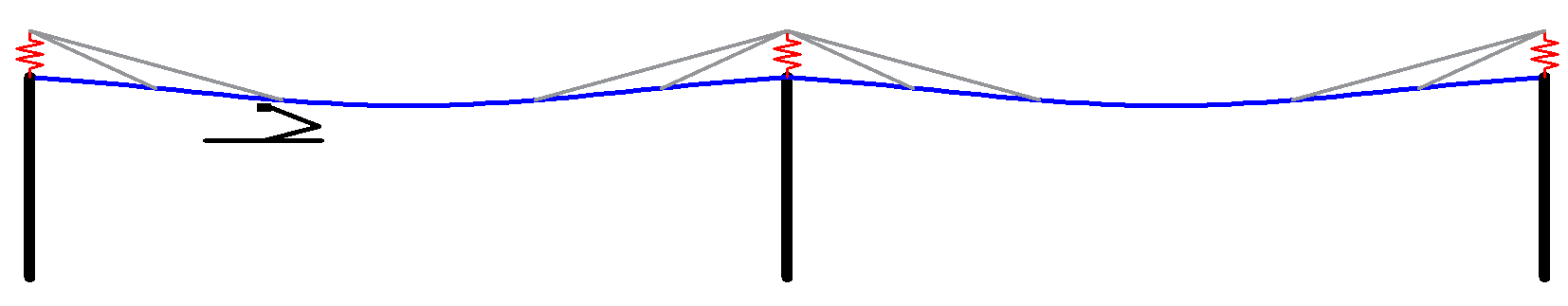 Sonlu eleman modeli yapılmış seyir teli
Yeni dönüştürülen Ls-Dyna model
İşleyen ve doğrulama aşamasında olan temas hattı modeli, tren hızı 60 m/s kadar
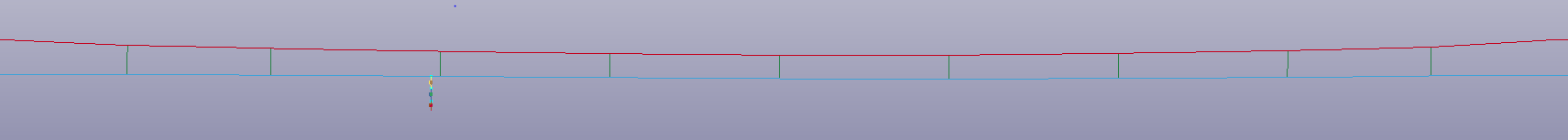 Anlık geçişte Pantograf, toplam uzunluk yarım mil
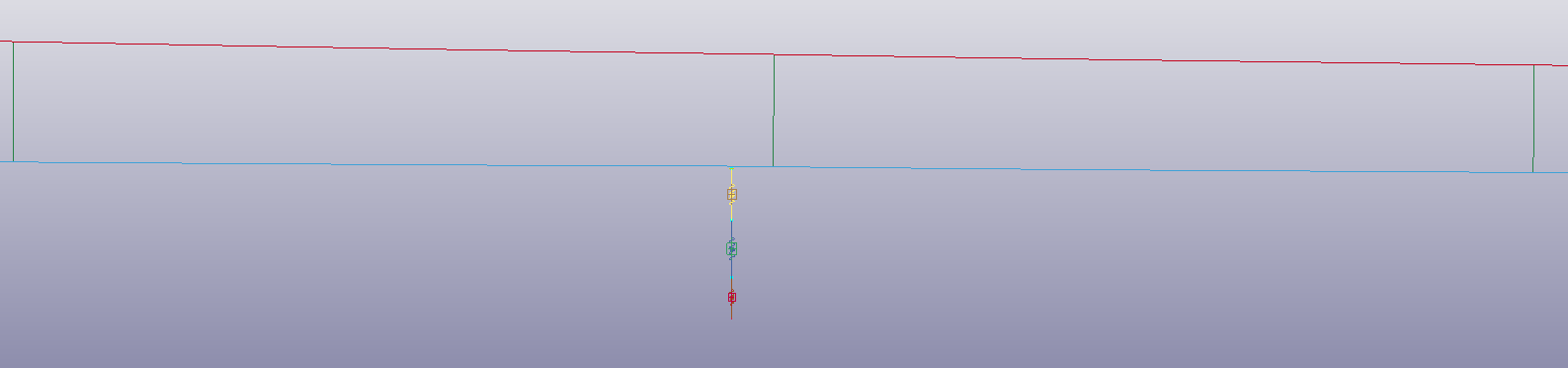 Eski Cihaz
Hat gerginliği önemlidir –çubuğu dairesel bükerek 11kN gerginlik yükünün nasıl yaratıldığı
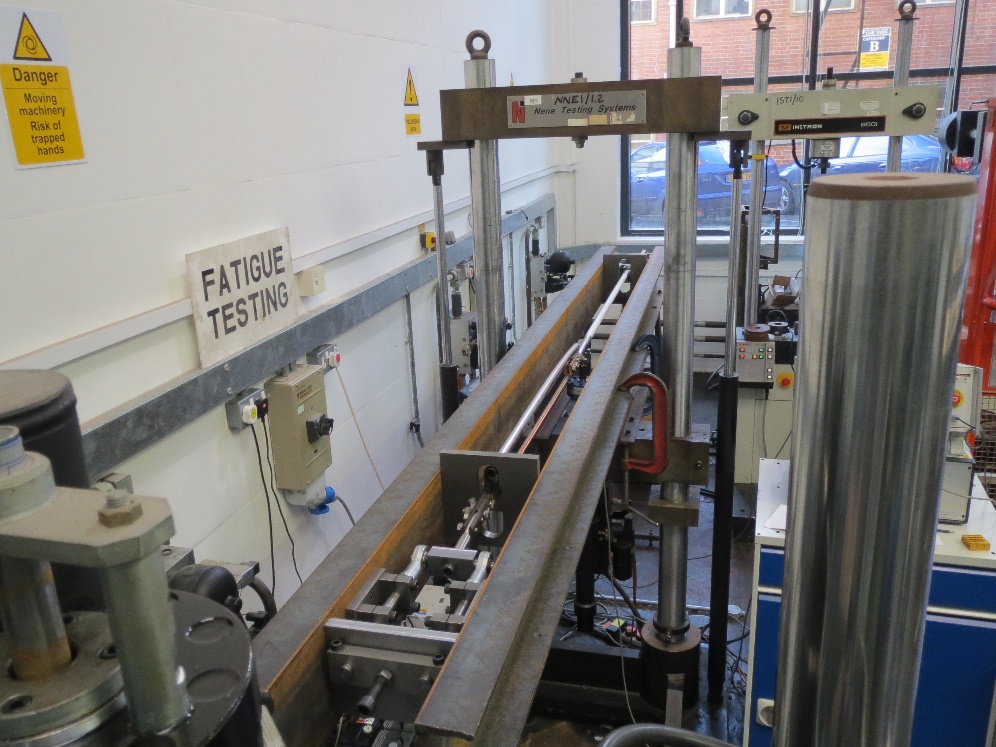 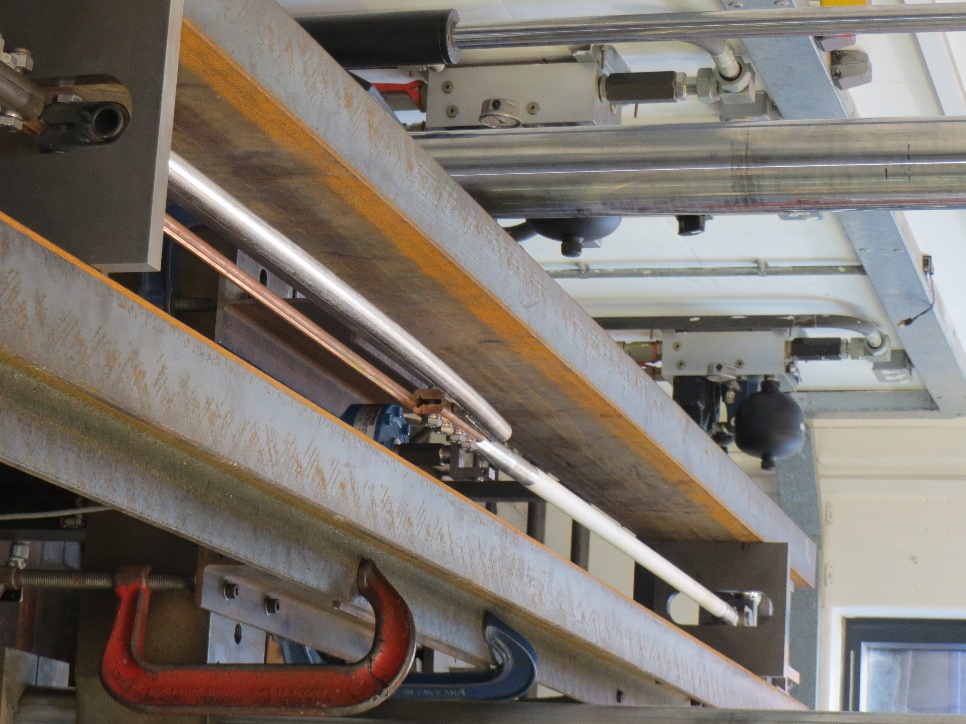 Eski Cihaz
Hat gerginliği önemlidir –çubuğu dairesel bükerek 11kN gerginlik yükünün nasıl yaratıldığı
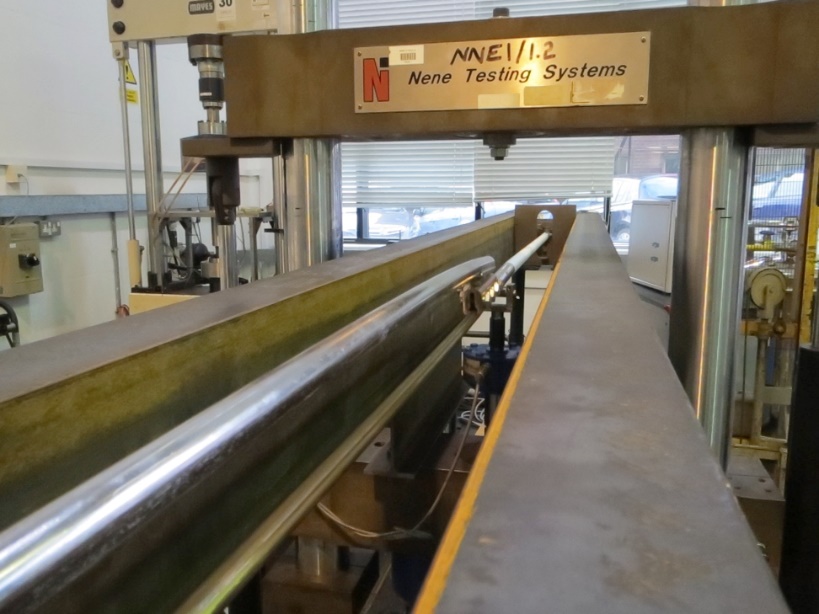 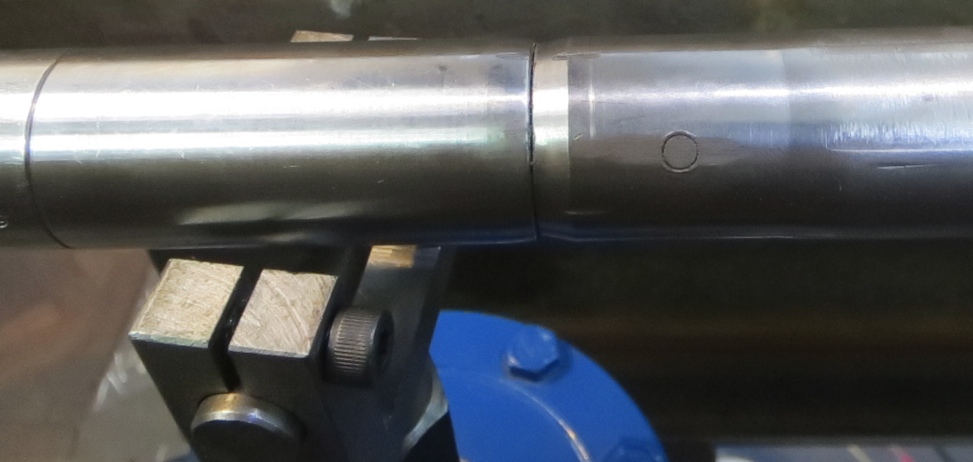 Kaldıraç kolu üzerindeki ağır yük
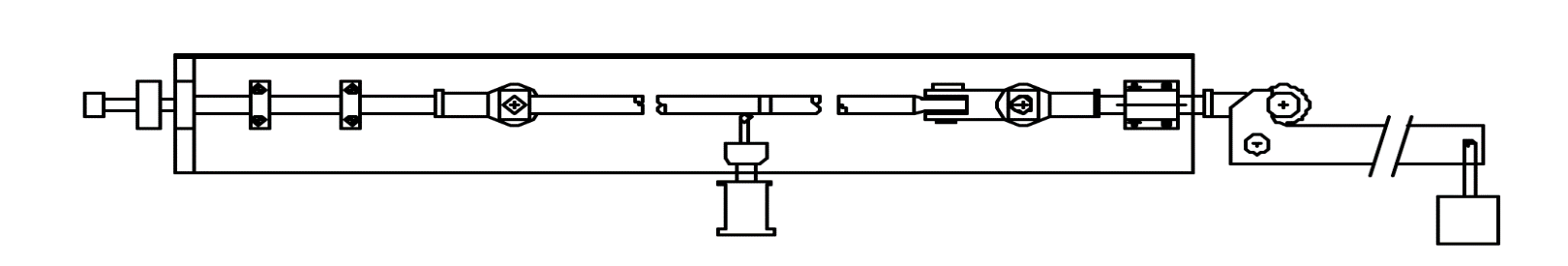 AKTÜATOR
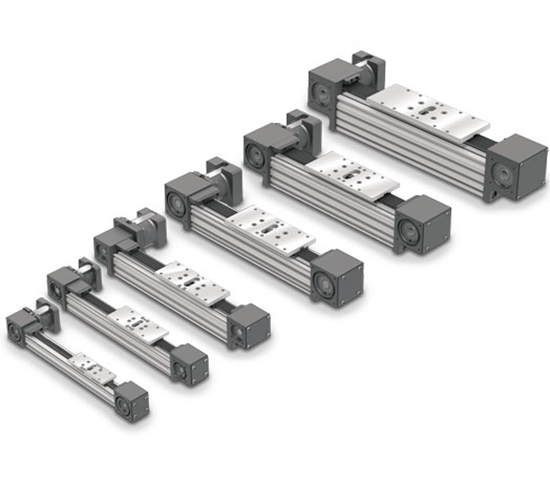 Parker SMH Servo
 Tolomatik aktüatör üzerine monte edilen bir alt donanım içinde tedarik edildi
Doğru kapalı döngü geri bildirimi ile yüksek dinamik kontrol sağlar
3aşama, 400VAC
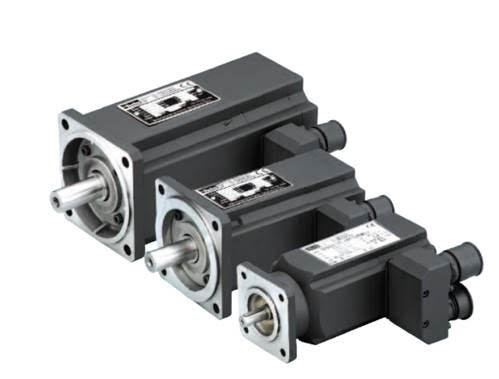 Tolomatic MXB kayış tipi lineer aktüatör 
Max İvmelenme 30.48 m/s^2
Max hız 5.08 m/s
Tekrarlanabilirlik  +/-0.051mm
Kullanılan cihazlar
Kullanılan cihazlar ve sensörler
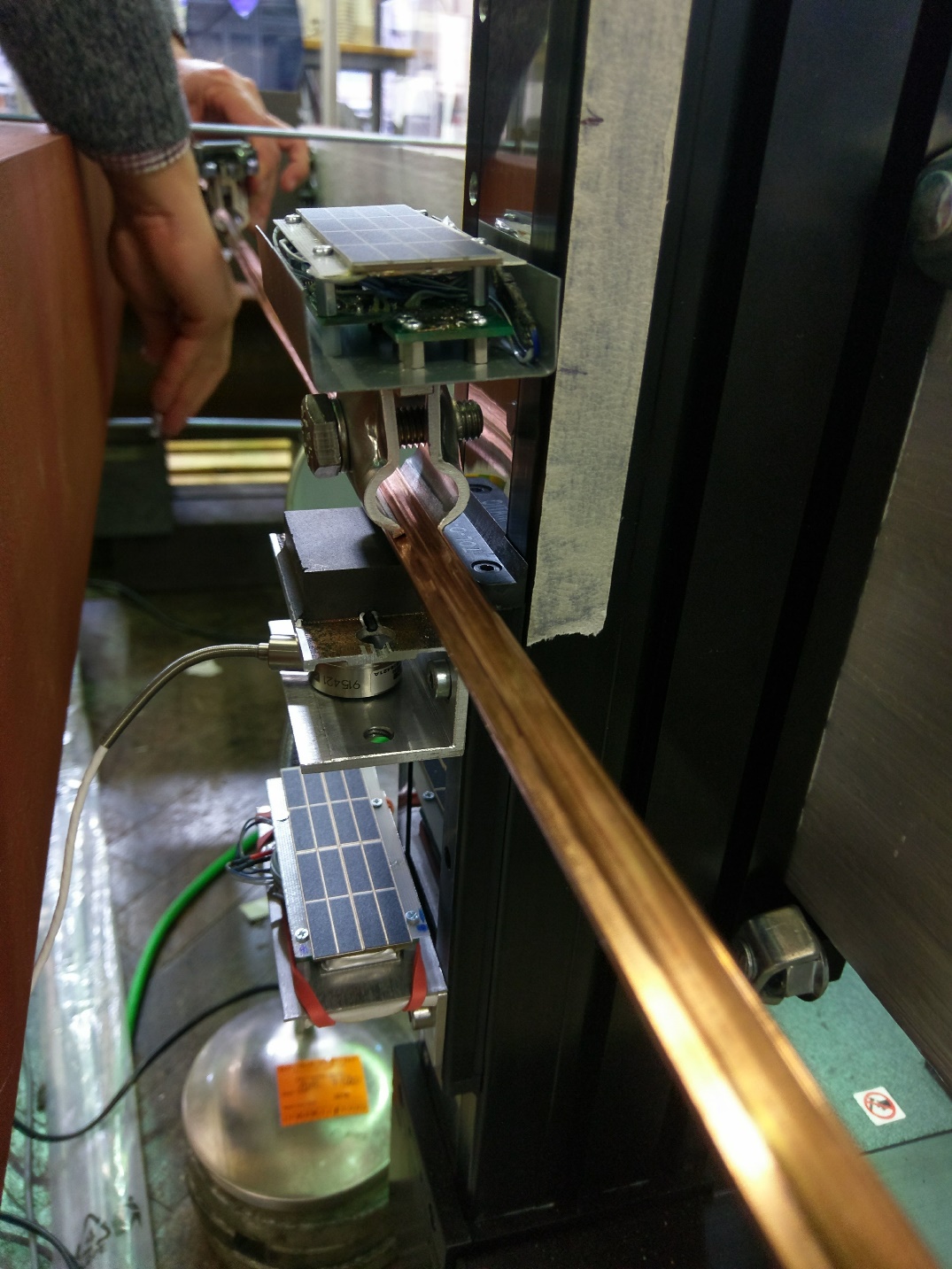 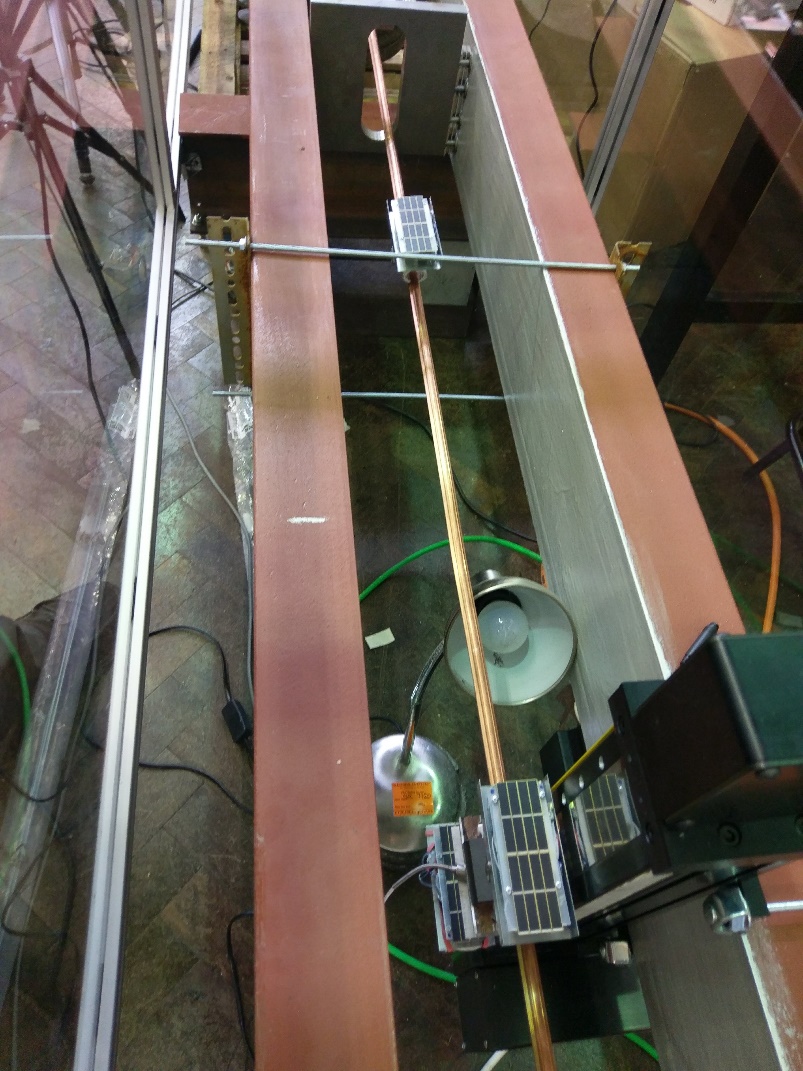 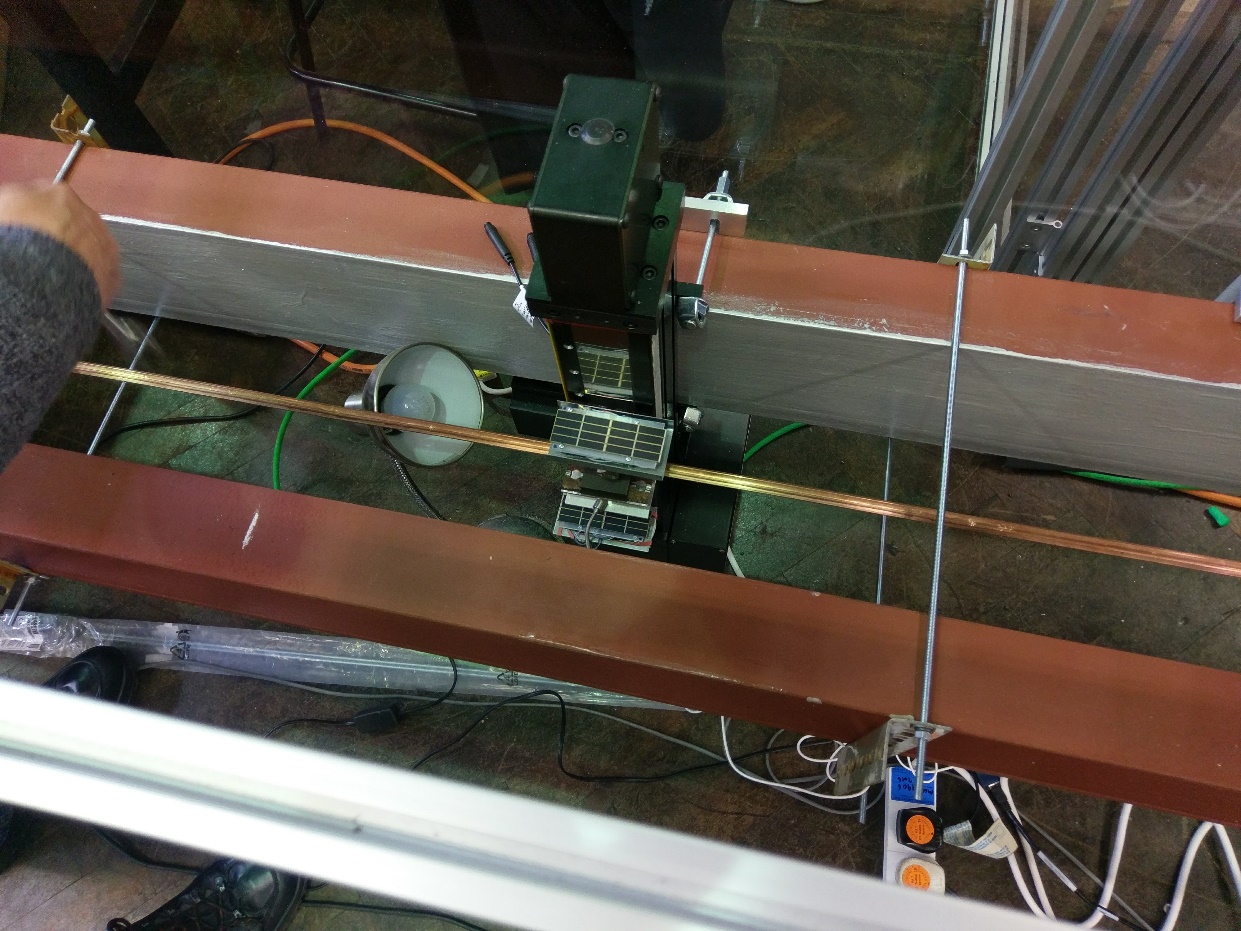 Kullanılan cihazlar ve sensörler
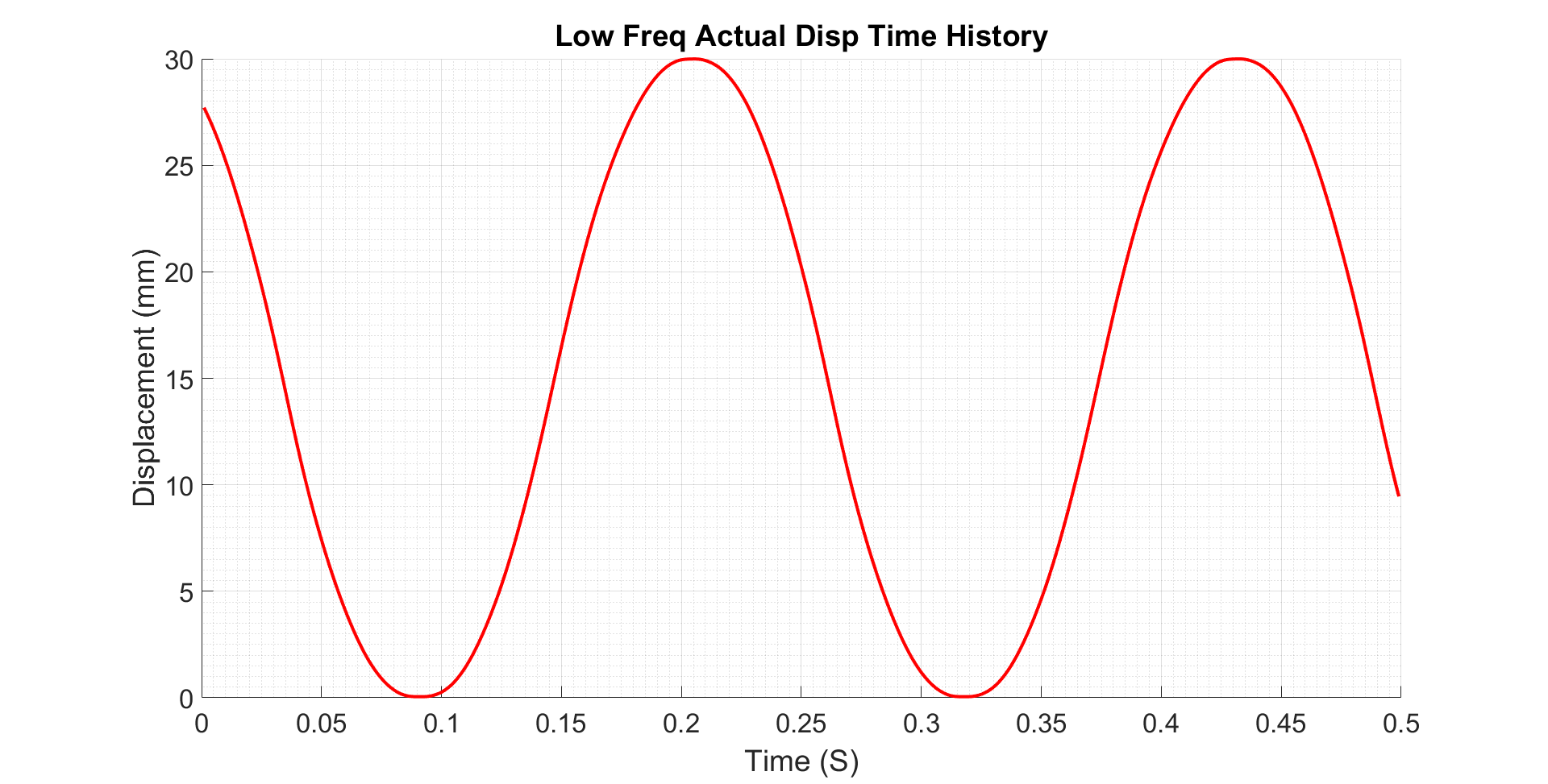 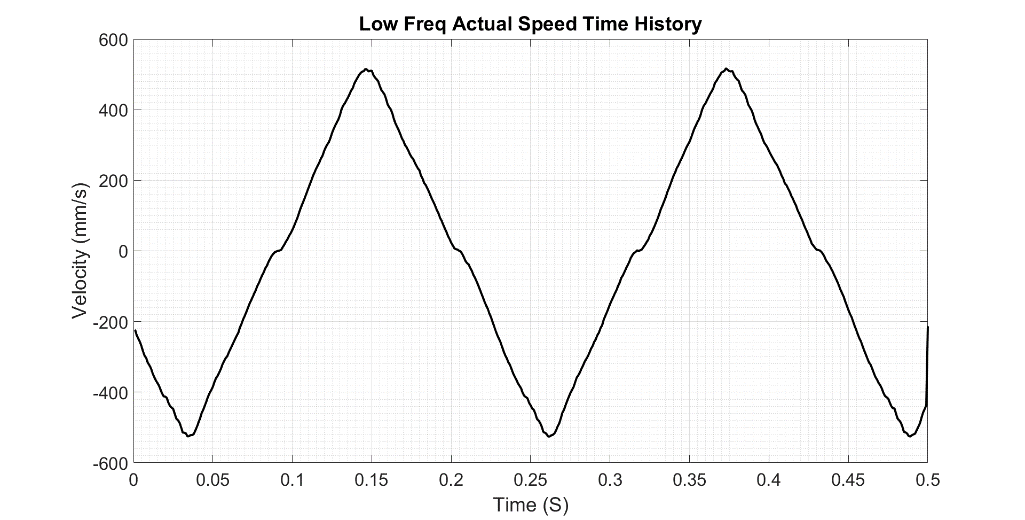 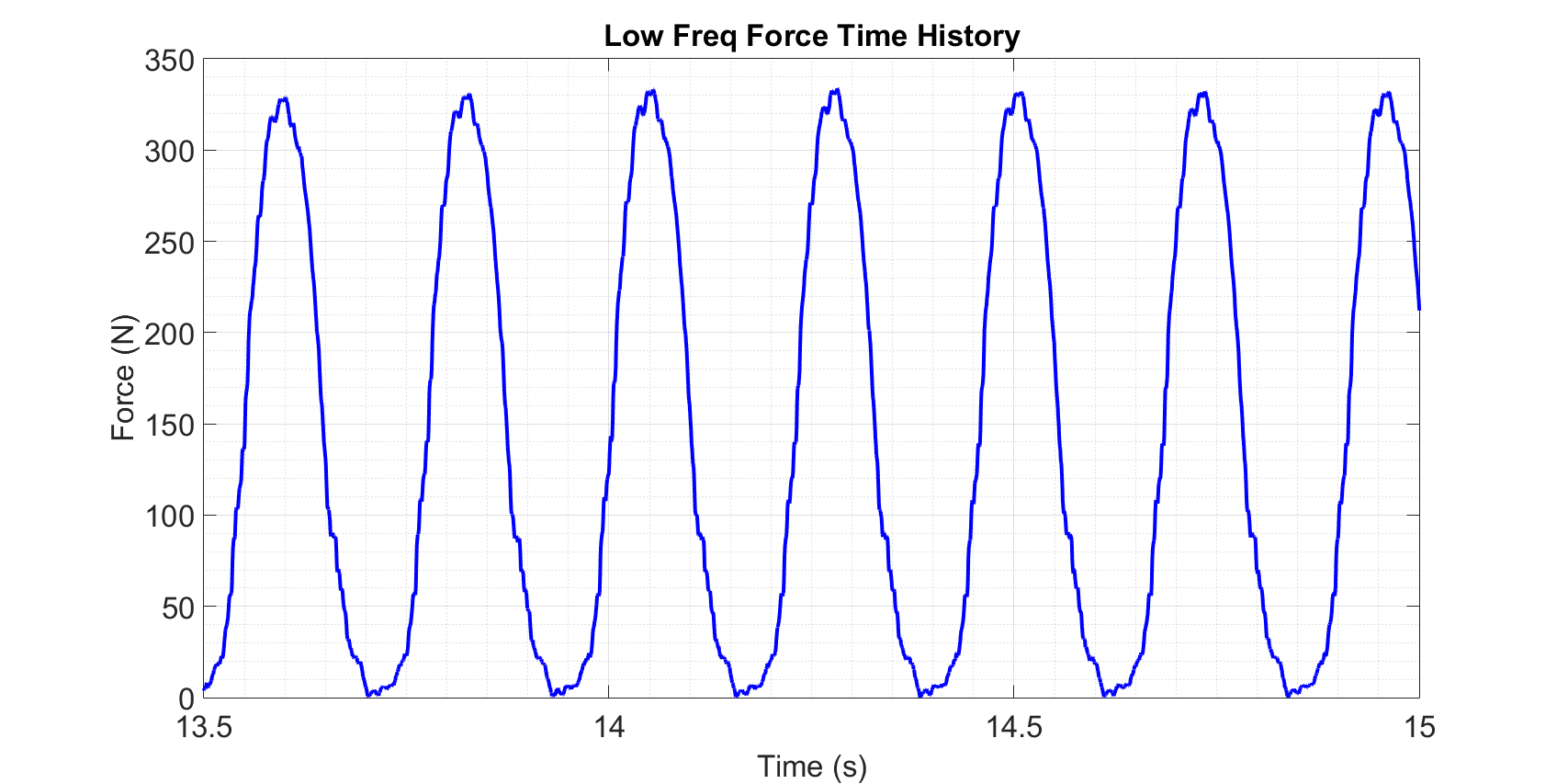 Kullanılan cihazlar ve sensörler
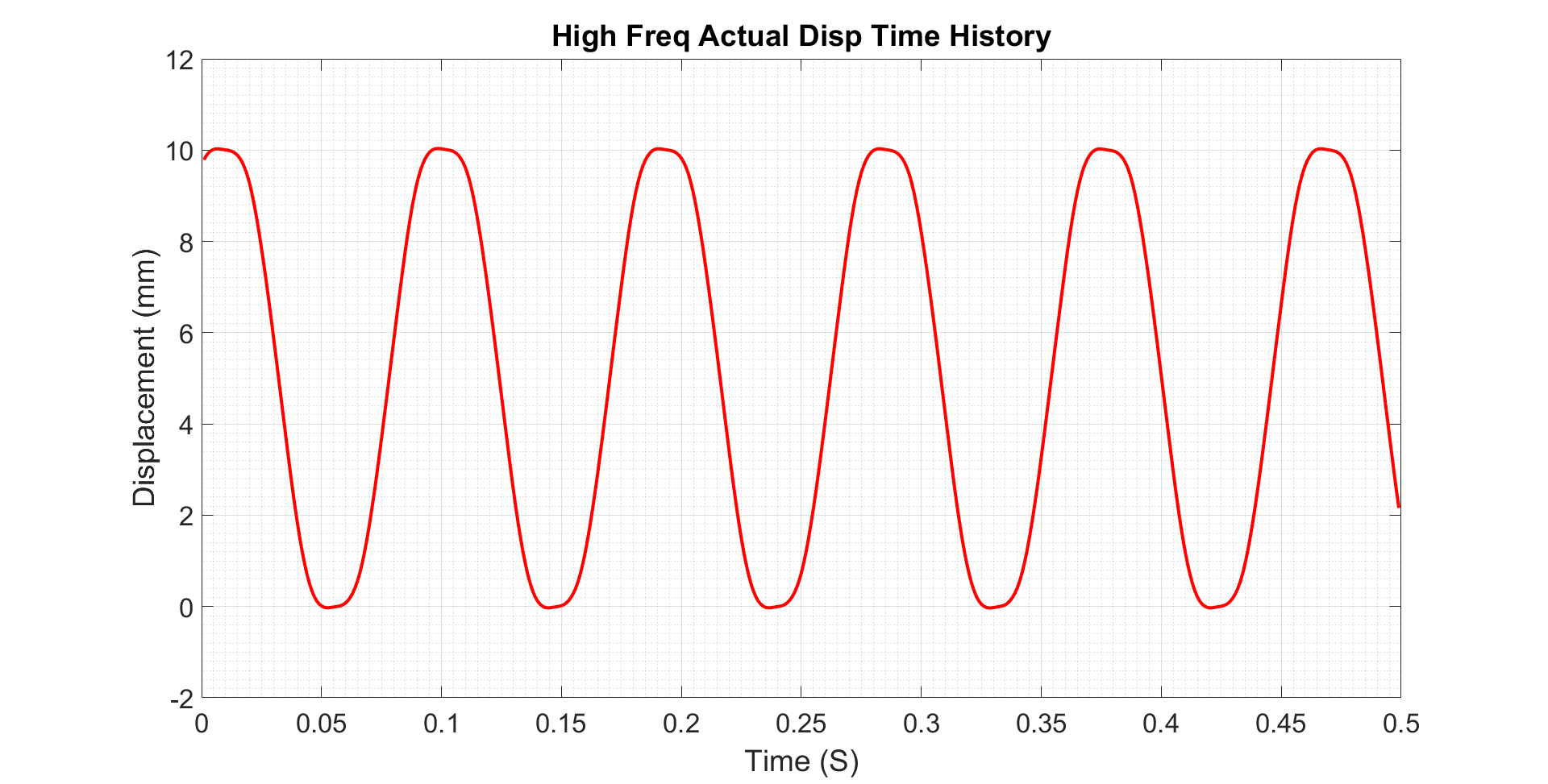 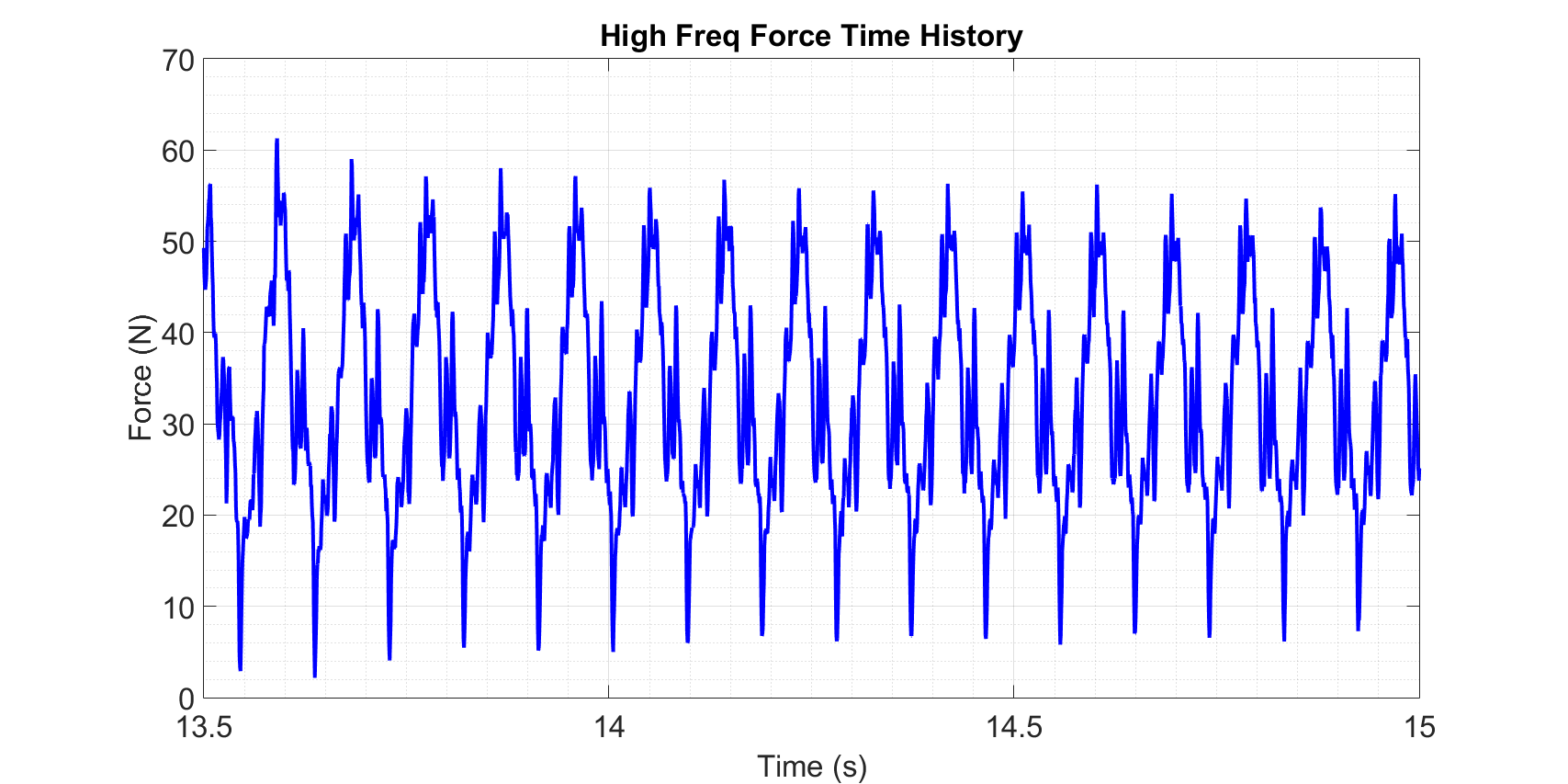 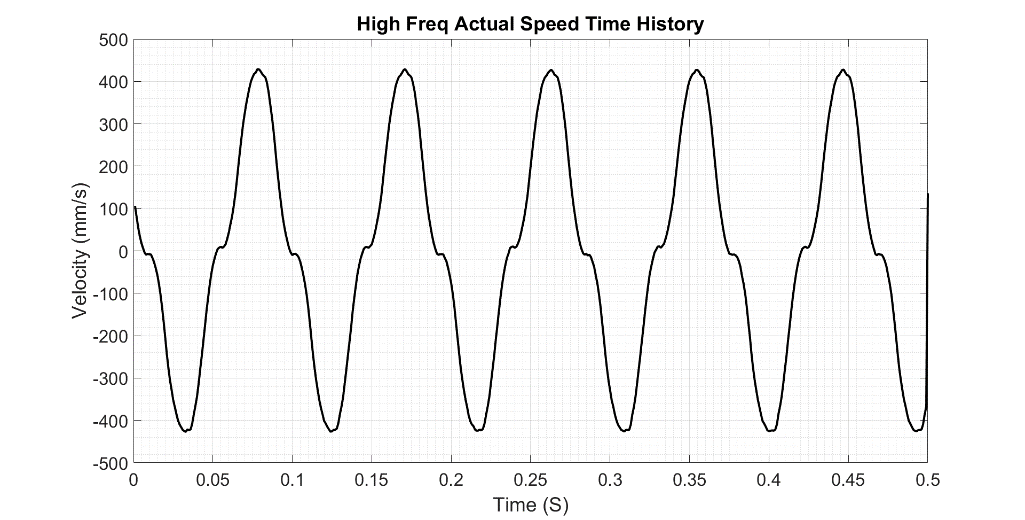 Seyir teli boyutlarının modellenmesi
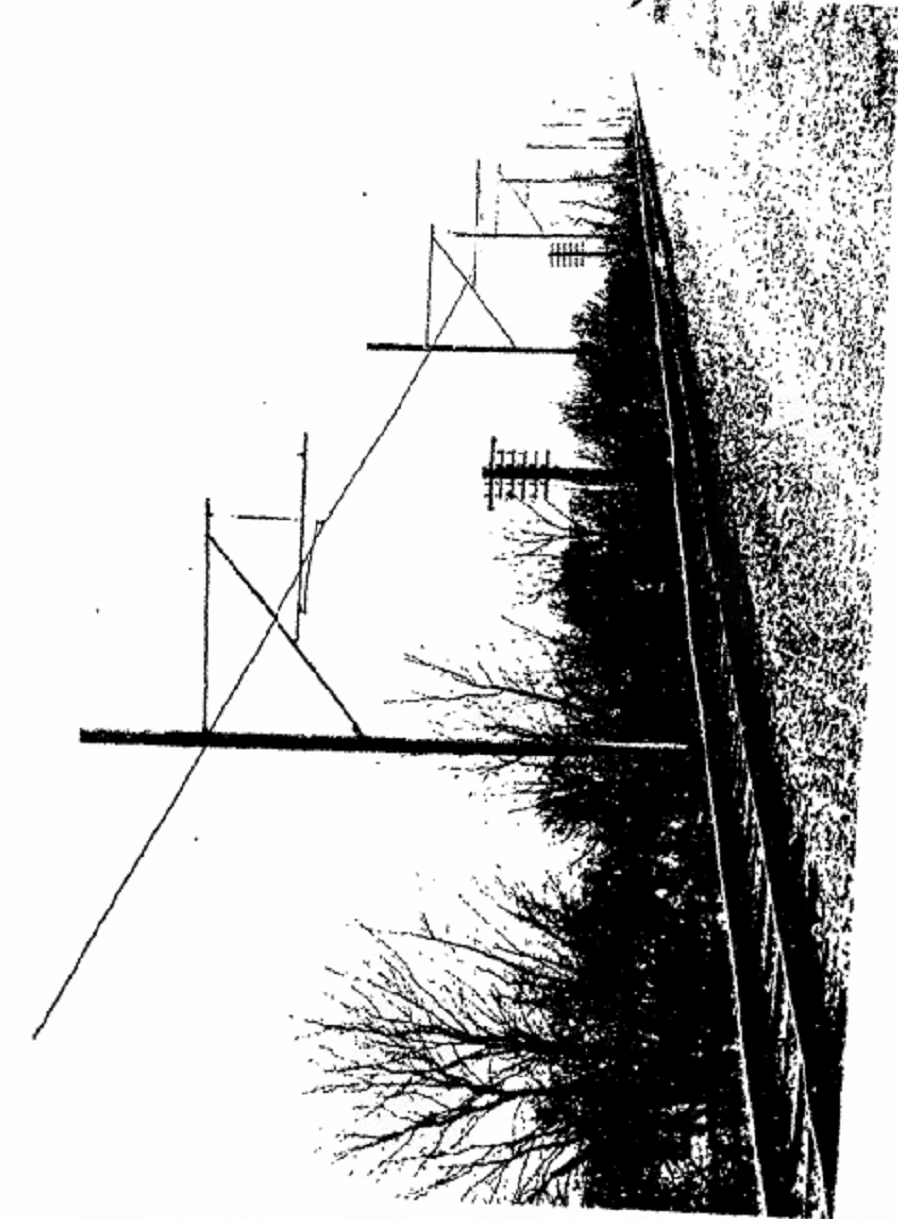 Seyir teli metodu, daha güvenilir ve daha az bakım gerektiren bir innovatif bir çözüm olabilir.
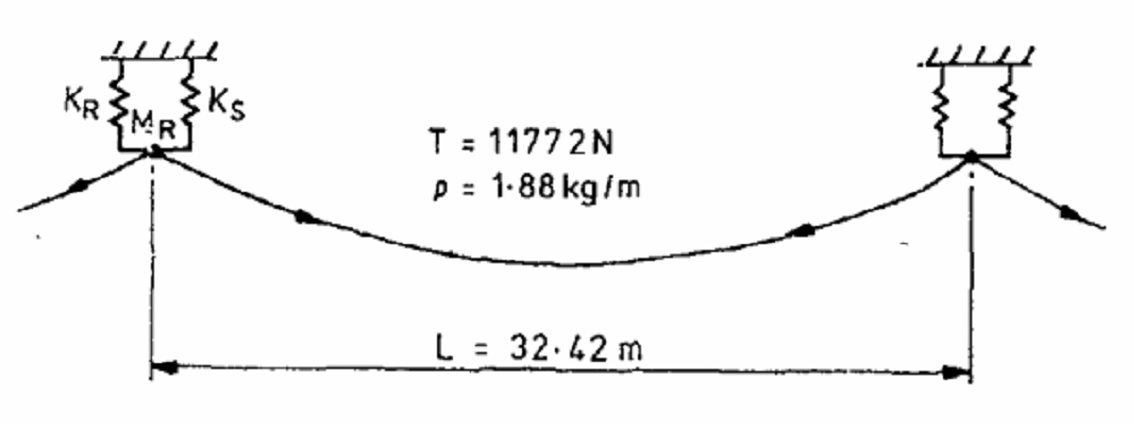